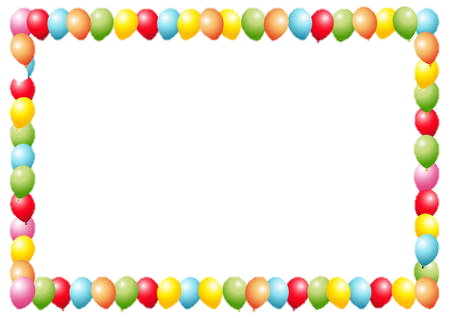 Th¬: Xe §¹p
Lớp:  Nhà trẻ 24 – 36 tháng 
Người dạy: Nguyễn Huệ Linh
Th¬: Xe ®¹p
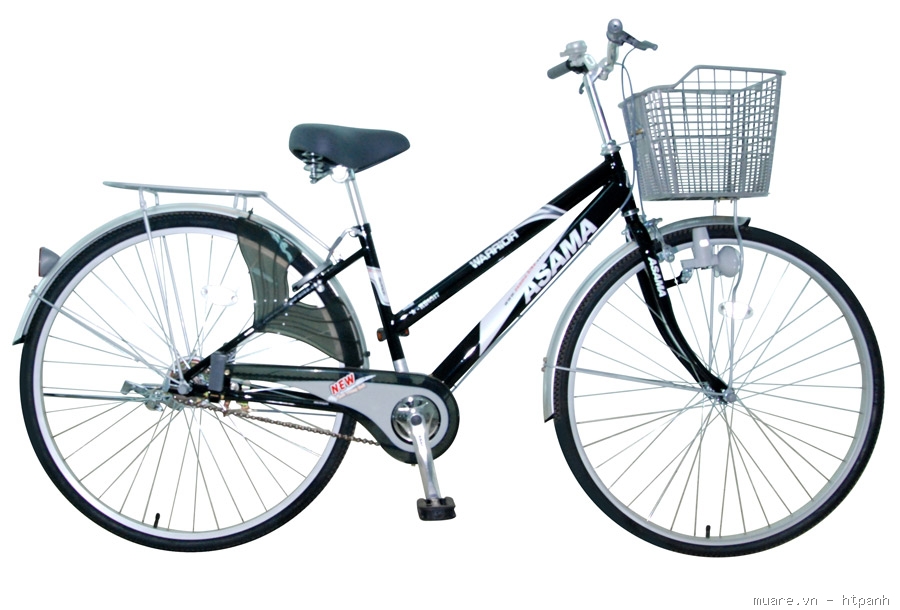 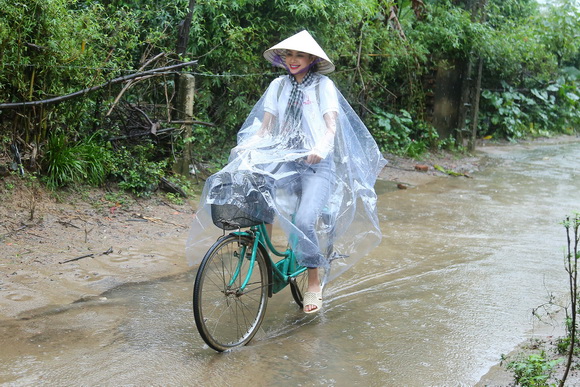 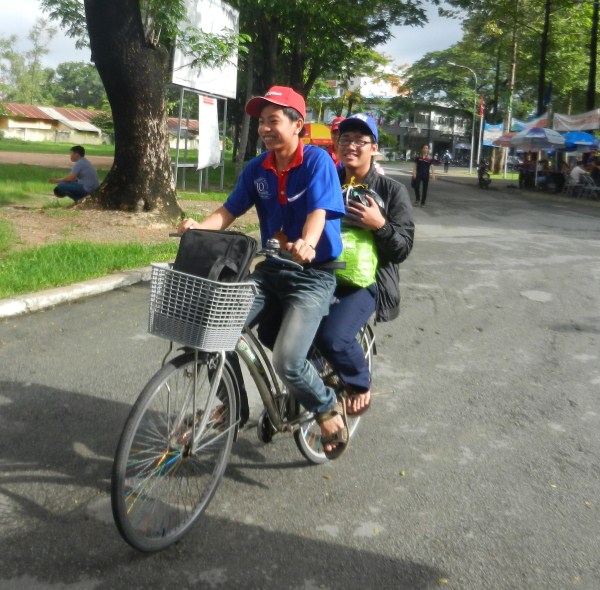 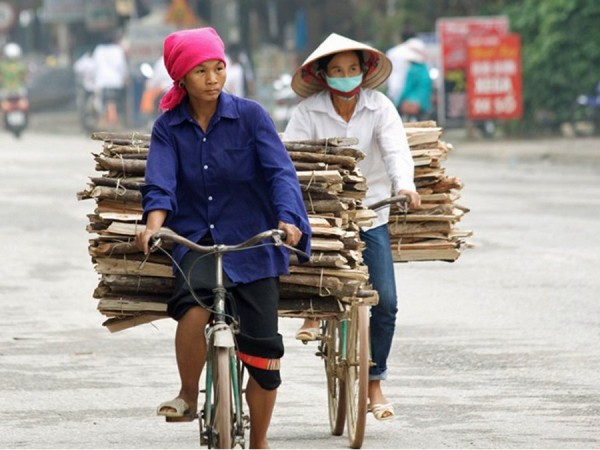 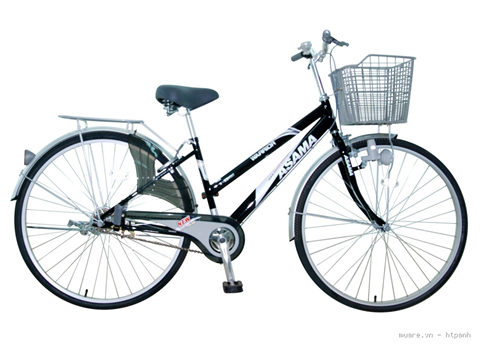 Xe ®¹p th©n thiÕt
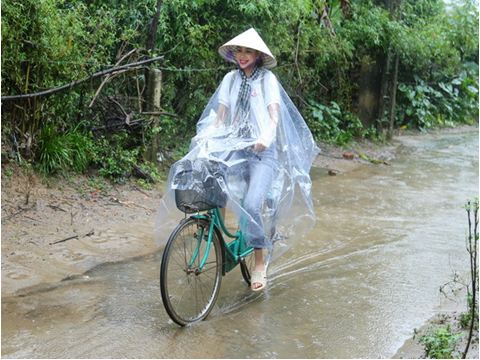 Qua khe, qua suèi
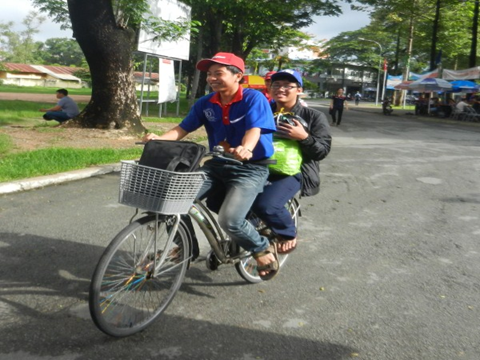 Xe ®¹p chë ng­­ười
Dï xa dï véi
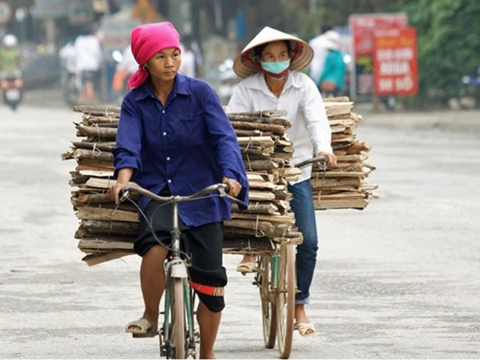 Chở hµng, chở củi
 Cã xe! Cã xe!